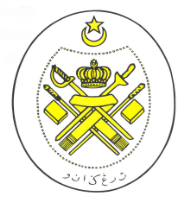 Jabatan hal ehwal agama terengganu
KHUTBAH MULTIMEDIA
Siri: 6/2021
AMARAN TERHADAP 
ORANG YANG 
MENGABAIKAN 
SOLAT
23 JAMADILAKHIR BERSAMAAN 5 FEBRUARI 2021
http://e-khutbah.terengganu.gov.my
Pujian kepada Allah SWT
اَلْحَمْدُ لِلَّهِ الَّذِيْ فَرَضَ الصَّلَوَاتِ
 عَلَى جَمِيْعِ الْمُكَلَّفِيْنَ
Segala puji bagi Allah 
yang mewajibkan solat ke atas semua mukallaf.
Syahadah
وَأَشْهَدُ أَنْ لا إِلَهَ إِلا اللهُ الْمَلِكُ
 الْحَقُّ الْمُبِيْنُ، وَأَشْهَدُ أَنَّ 
مُحَمَّدًا عَبْدُهُ وَرَسُوْلُهُ أَفْضَلُ 
الْخَلْقِ أَجْمَعِيْنَ،
Sambungan…
Maksud..
Dan aku menyaksikan bahawa tiada tuhan melainkan Allah, 
Tuhan yang memiliki kerajaan yang hakiki lagi jelas nyata. 
Dan aku menyaksikan     
bahawa Muhammad itu 
hamba dan utusanNya, sebaik-baik keseluruhan makhluk
Selawat ke atas Nabi Muhammad SAW
اَلَّلهُمَّ صَلِّ وَسَلِّمْ عَلَى سَيِّدِنَا 
وَمَوْلانَا مُحَمَّدٍ أَشْرَفِ الأَنْبِيَاءِ
 وَالْمُرْسَلِيْنَ، وَعَلَى آَلِهِ وَأَصْحَابِهِ
 وَمَنْ تَبِعَهُمْ بِإِحْسَانٍ إِلَى يَوْمِ الدِّيْنِ
Pesanan Taqwa
اتَّقُوْا اللهَ
وَأَطِيْعُوْهُ لَعَلَّكُمْ تُرْحَمُوْنَ
Bertaqwa dan taatilah Allah, semoga kamu memperolehi rahmat
Khutbah hari ini :
AMARAN TERHADAP 
ORANG YANG 
MENGABAIKAN 
SOLAT
23 JAMADILAKHIR BERSAMAAN 5 FEBRUARI 2021
ALLPPT.com _ Free PowerPoint Templates, Diagrams and Charts
Firman Allah swt : al-Nisa’ : 103
إِنَّ ٱلصَّلَوٰةَ كَانَتْ عَلَى
 ٱلْمُؤْمِنِينَ كِتَٰبًا مَّوْقُوتًا
Sesungguhnya sembahyang 
itu adalah satu ketetapan 
yang diwajibkan atas orang  
 yang beriman, yang tertentu 
waktunya
Antara azab yang akan menimpa orang yang meninggalkan solat..
pertama
Hilang keberkatan dalam 
   hidup. 
Sentiasa hidup dalam        kesempitan dan   		     kegelisahan.
Firman Allah dalam surah 
Toha ayat 124
وَمَنْ أَعْرَضَ عَن ذِكْرِى فَإِنَّ لَهُۥ
 مَعِيشَةً ضَنكًا وَنَحْشُرُهُۥ
 يَوْمَ ٱلْقِيَٰمَةِ أَعْمَىٰ
Maksudnya..
"Dan sesiapa yang berpaling 
ingkar dari ingatan dan 
petunjukKu, maka sesungguhnya  adalah baginya 
kehidupan yang sempit, dan Kami akan himpunkan dia 
pada hari Kiamat dalam 
keadaan buta".
Antara azab yang akan menimpa orang yang meninggalkan solat..
kedua
Amal kebajikannya 
tidak sempurna disisi
Allah S.W.T
Sabda Rasulullah Saw :
إِنَّ أَوَّلَ مَا يُحَاسَبُ بِهِ الْعَبْدُ يَوْمَ
 الْقِيَامَةِ مِنْ عَمَلِهِ صَلاتُهُ،
فَإِنْ صَلَحَتْ فَقَدْ أَفْلَحَ وَأَنْجَحَ، 
وَإِنْ فَسَدَتْ فَقَدْ خَابَ وَخَسِرَ
                   		    (رواه الترمذي)
Maksudnya:
Sesungguhnya perkara pertama 
yang akan dihisab pada diri 
seseorang hamba pada hari akhirat 
daripada amalnya ialah solatnya.
Oleh itu jika solatnya baik  
(sempurna), maka dia akan berjaya 
dan   menang, dan jika solatnya 
rosak (tidak betul) maka dia akan 
rugi dan menyesal.”(H.R al-Tirmizi ,)
Antara azab yang akan menimpa orang yang meninggalkan solat..
ketiga
Tidak mendapat 
perlindungan Allah dan 
Rasul-Nya
Sabda Rasulullah Saw :
مَنْ تَرَكَ الصَّلاةَ مُتَعَمِّدًا فَقَدْ
 بَرِئَتْ مِنْهُ ذِمَّةُ اللَّهِ وَرَسُولِهِ
 (رواه أحمد)
Maksudnya:
“Sesiapa yang meninggalkan 
solat dengan sengaja maka 
dia terlepas dari perlindungan 
Allah dan Rasul-Nya.” 
(H.R. Ahmad)
Antara azab yang akan menimpa orang yang meninggalkan solat..
keempat
Mudah terjerumus ke 
lembah maksiat dan 
hilang panduan hidup.
Saidina Umar r.a pula berkata:
إنَّ أَهَمَّ أُمُوْرِكُمْ عِنْدِيْ الصَّلاةُ فَمَنْ
 حَفِظَهَا حَفِظَ دِيْنَهُ، وَمَنْ ضَيَّعَهَا فَهُوَ
 لِمَا سِوَاهَا أَضْيَعُ، وَلا حَظَّ فِي
 الاِسْلامِ لِمَنْ تَرَكَ الصَّلاةَ.
Maksudnya:
Sesungguhnya urusan kamu yang 
paling penting di sisiku ialah solat, oleh itu sesiapa yang memelihara 
solat ia telah memelihara agamanya dan sesiapa yang mensia-siakannya maka bagi yang lain daripada solat adalah lebih mudah untuk
 disia-siakan dan tidak ada habuan dalam Islam bagi orang yang 
meninggalkan solat.
Kesimpulan khutbah:
Mendekatkan diri kepada Allah 
dengan menegakkan solat dalam 
keluarga kita, dan masyarakat 
kita seluruhnya.
Berusaha mempelajari ilmu 
berkaitan hukum hakam ibadat 
solat supaya kita dapat 
melaksanakannya dengan sempurna.
Mudah-mudahan kita semua 
dilindungi dan diberkati oleh Allah S.W.T.
أعوذ بالله من الشيطان الرجيم
ٱتْلُ مَآ أُوحِىَ إِلَيْكَ مِنَ ٱلْكِتَٰبِ وَأَقِمِ
 ٱلصَّلَوٰةَ ۖ إِنَّ ٱلصَّلَوٰةَ تَنْهَىٰ عَنِ
 ٱلْفَحْشَآءِ وَٱلْمُنكَرِ ۗ وَلَذِكْرُ ٱللَّهِ
 أَكْبَرُ ۗ وَٱللَّهُ يَعْلَمُ مَا تَصْنَعُونَ
أَقُوْلُ قَولِي هَذَا،
 وَأَسْتَغْفِرُ اللهَ العَظِيمَ لِيْ وَلَكُمْ، وَلِسَائِرِ
 الْمُسْلِمِيْنَ وَالمُسلِمَاتِ، الأَحيَاءِ مِنهُم
 وَالأَموَاتِ، فَتُوبُوا إِلَيهِ فَاستَغفِرُوهُ،
 إِنَّهُ هُوَ التَّوَّابُ الْغَفُوْرُ
Doa antara Jumaat
آمِينَ ، يَا مُوَفِّقَ الطَّائِعِينَ
وَفِّقنَا لِطَاعَتِكَ أَجمَعِينَ
وَتُب عَلَينَا وَعَلَى المُسلِمِينَ
وَاغفِر ذَنبَ مَن يَقُولُ:
 «أَستَغفِرُ اللهَ» العَظِيمَ
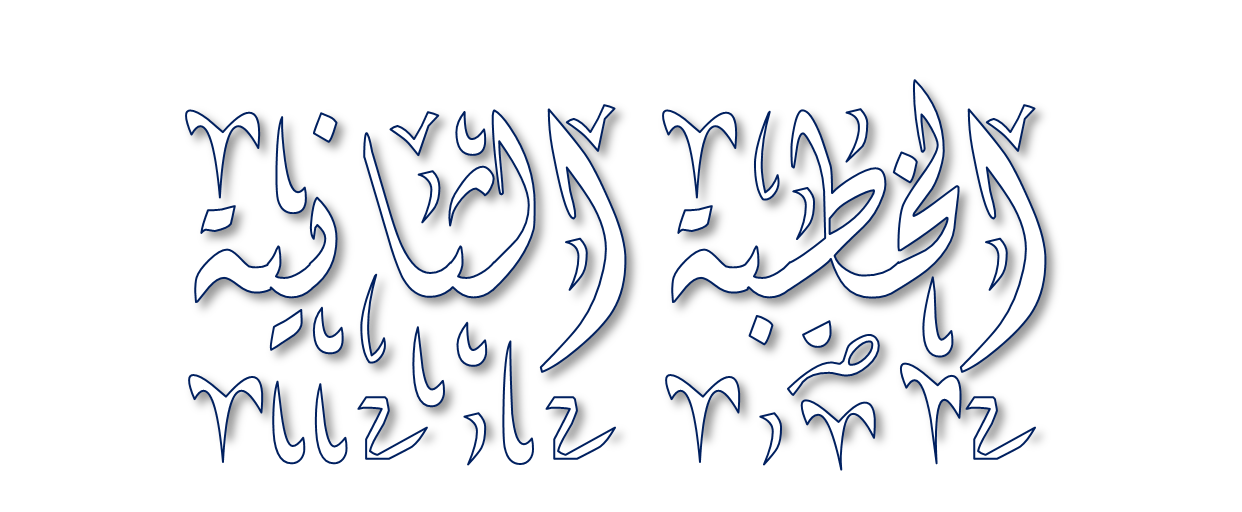 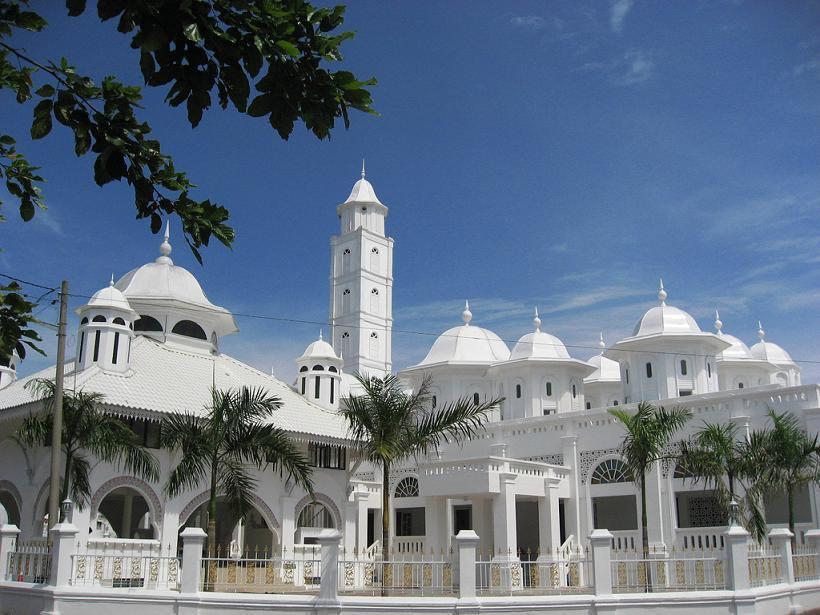 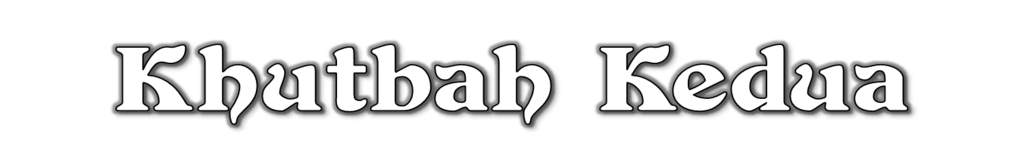 Pujian kepada Allah SWT
الْحَمْدُ لِلَّهِ رب العالمين.
Segala puji bagi Allah 
Tuhan  sekalian alam
Syahadah
وَأَشْهَدُ أَنْ لا إِلَهَ إِلاَّ اللهُ وَحْدَهُ لاَ شَرِيْكَ لَهُ،
 وَأَشْهَدُ أَنَّ مُحَمَّداً عَبْدُهُ وَرَسُوْلُهُ
Dan aku bersaksi bahawasanya 
tiada Tuhan selain Allah Yang Maha 
Esa tiada sekutu bagi-Nya, serta 
aku bersaksi bahawa (Nabi) Muhammad (SAW) hamba-Nya dan utusan-Nya,
Selawat ke atas Nabi Muhammad S.A.W
اللَّهُمَّ صَلِّ وَسَلِّمْ عَلَى سَيِّدِنَا مُحَمَّدٍ  وَعَلَى ءَالِهِ وَصَحْبِهِ وَمَنِ اهْتَدَى.
Ya Allah, cucurilah rahmat dan
 kesejahteraan ke atas penghulu
 kami (Nabi) Muhammad (SAW) 
serta ke atas keluarganya, para 
sahabatnya dan sesiapa yang 
memperolehi petunjuk
Pesanan takwa
اتَّقُوا اللهَ حَق تُقَاته، 
فَقَدْ فَازَ الْمُتَّقُوْن.
Bertakwalah kepada Allah
 dengan sebenar-benar takwa, 
telah Berjaya orang-orang
 yang bertakwa
Seruan
Memperbanyakkan ucapan selawat   dan salam ke atas junjungan mulia     Rasulullah SAW
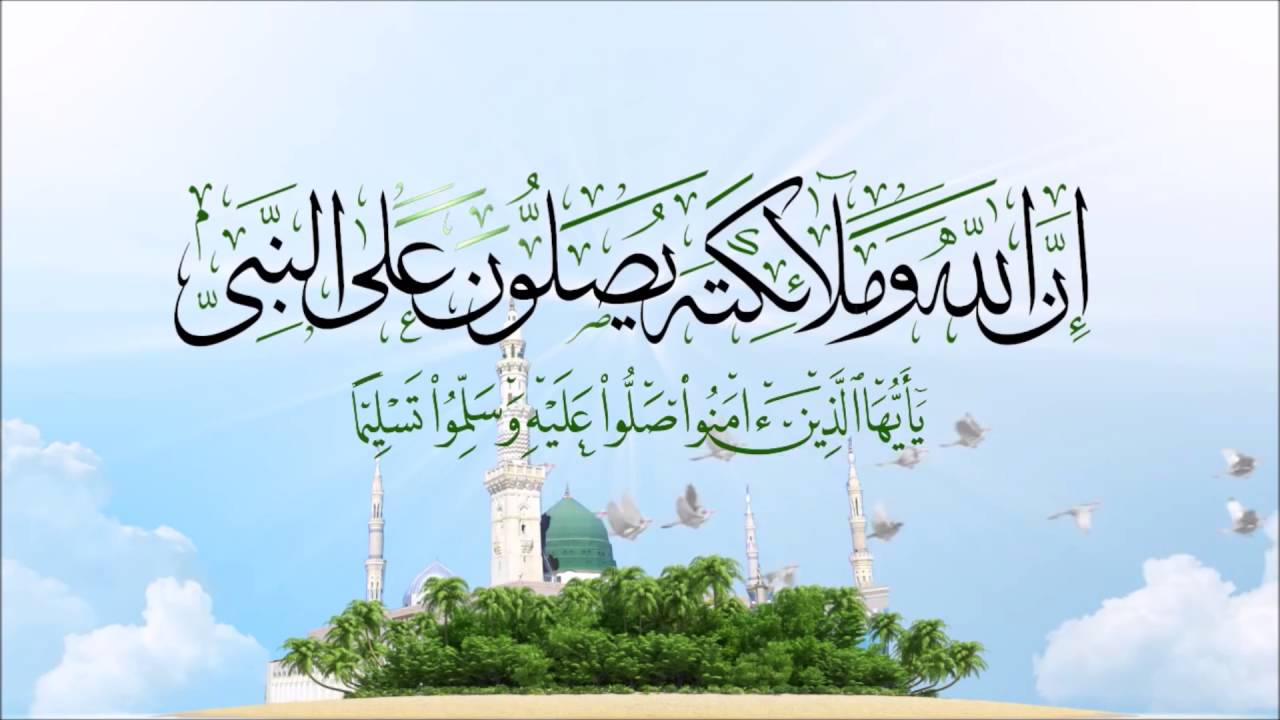 “Sesungguhnya Allah Taala dan para malaikat-Nya    sentiasa berselawat ke atas Nabi (Muhammad SAW). Wahai orang-orang yang beriman! Berselawatlah       kamu ke atasnya serta ucapkanlah salam sejahtera dengan penghormatan keatasnya dengan sepenuhnya”
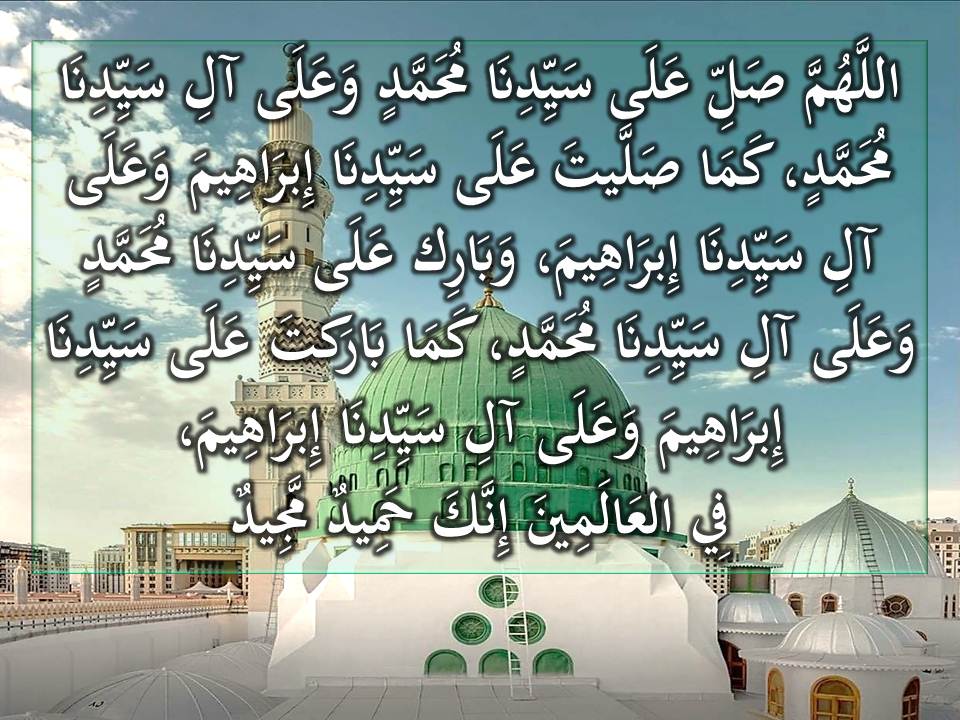 DOA
اللَّهُمَّ اغفِر لِلمُؤمِنِينَ وَالمُؤمِنَاتِ، وَالمُسلِمِينَ وَالمُسلِمَاتِ، الأَحيَاءِ مِنهُم وَالأَموَات، 
إِنَّكَ سَمِيعٌ قَرِيبٌ مُّجِيبُ الدَّعَوَاتِ
Ya Allah, ampunkanlah dosa golongan Muslimin dan Muslimat, Mukminin dan Mukminat, sama ada yang masih hidup atau yang telah meninggal dunia. Sesungguhnya Engkau Maha Mendengar dan Maha Memakbulkan segala permintaan.
DOA
اللَّهُمَّ ادْفَعْ عَنَّا الْبَلاءَ وَالْوَبَاءَ وَالْفَحْشَاءَ 
مَا لا يَصْرِفُهُ غَيْرُكَ. اللَّهُمَّ إِنَّا نَعُوذُ بِكَ مِنَ
البَرَصِ وَالْجُنُونِ وَالْجُذَامِ 
وَمِن سَيِّئِ الأَسْقَامِ.
 اللَّهُمَّ اشْفِ مَرْضَانَا وَارْحَمْ مَّوْتَانَا،
 وَالْطُفْ  بِنَا فِيمَا نَزَلَ بِنَا.
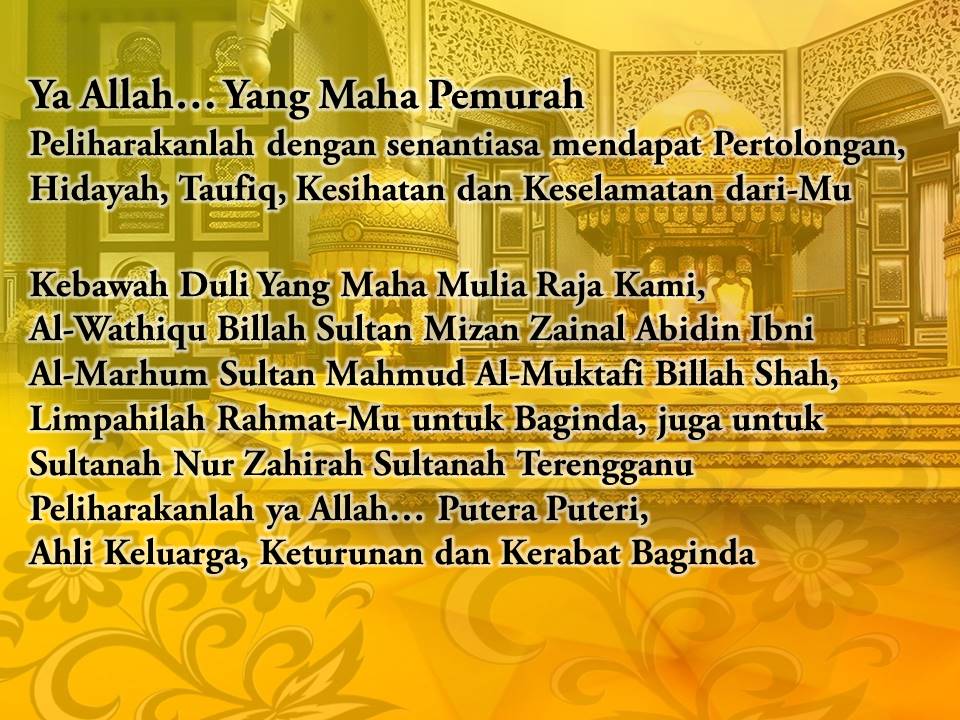 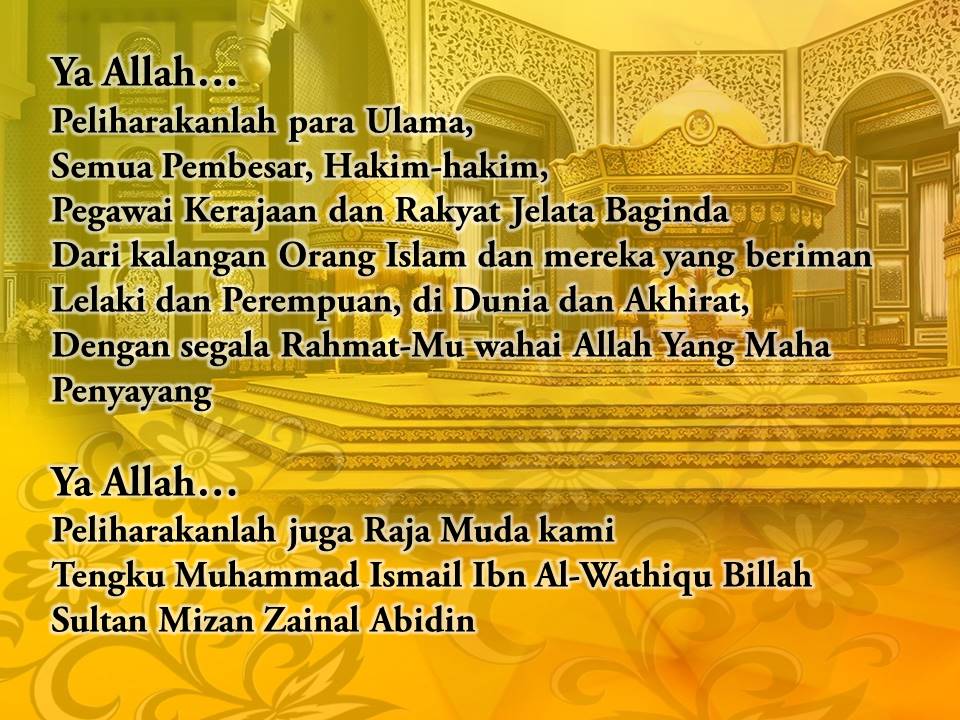 رَبَّنَا آتِنَا فِي الدُّنيَا حَسَنَةً وَّفِي الآخِرَةِ حَسَنَةً وَّقِنَا عَذَابَ النَّارِ. وَصَلَّى اللهُ عَلَى سَيِّدِنَا مُحَمَّدٍ وَّعَلَى آلِهِ وَصَحبِهِ وَسَلَّمَ.
 وَالحَمدُ للهِ رَبِّ العَالَمِينَ.

Ya Allah… 
Kurniakanlah kepada kami kebaikan di dunia dan kebaikan di akhirat serta hindarilah kami dari seksaan neraka.
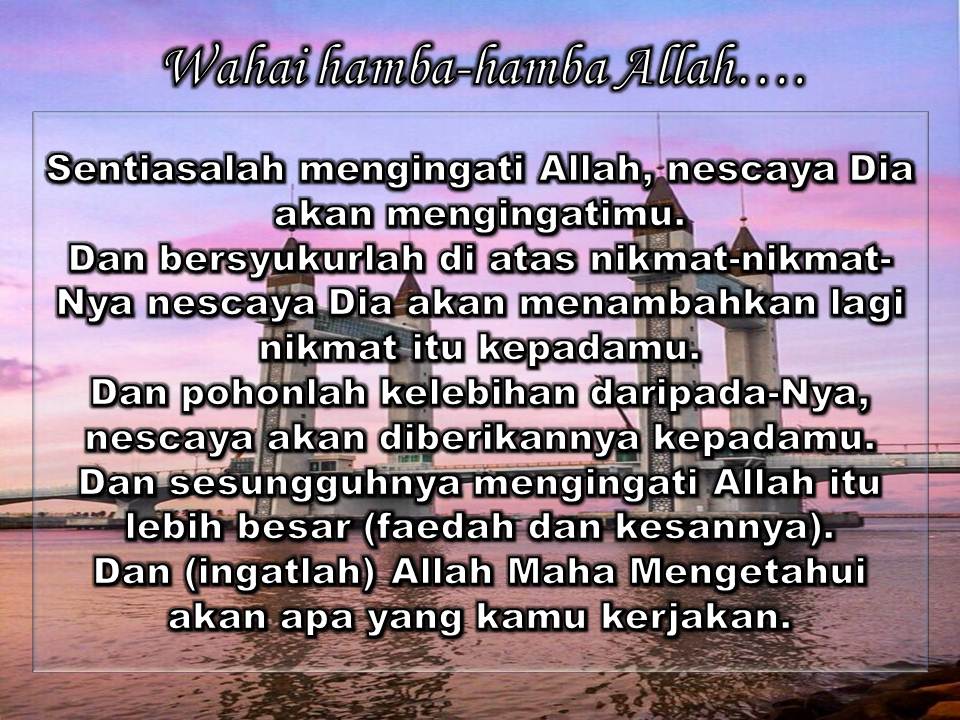